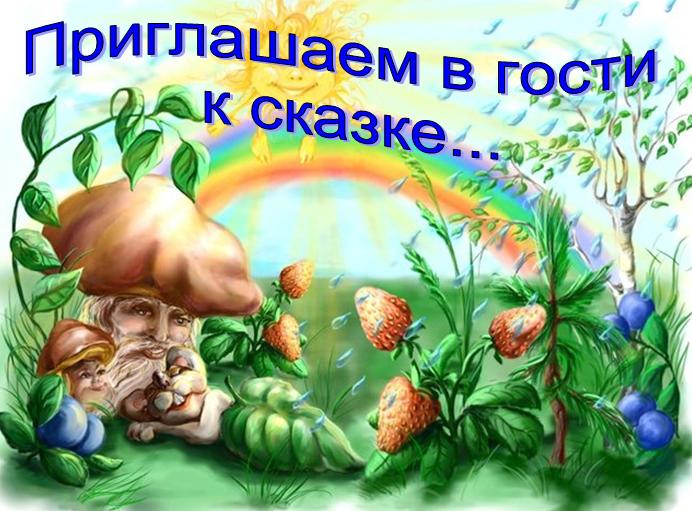 Презентация составлена воспитателем Карсаковой М.Г. «Кизильский д/с №3»./2016г/.
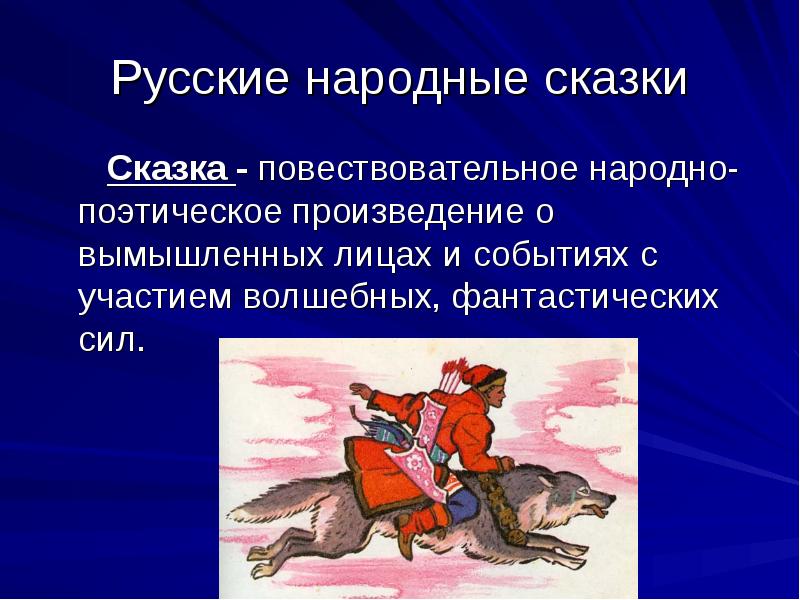 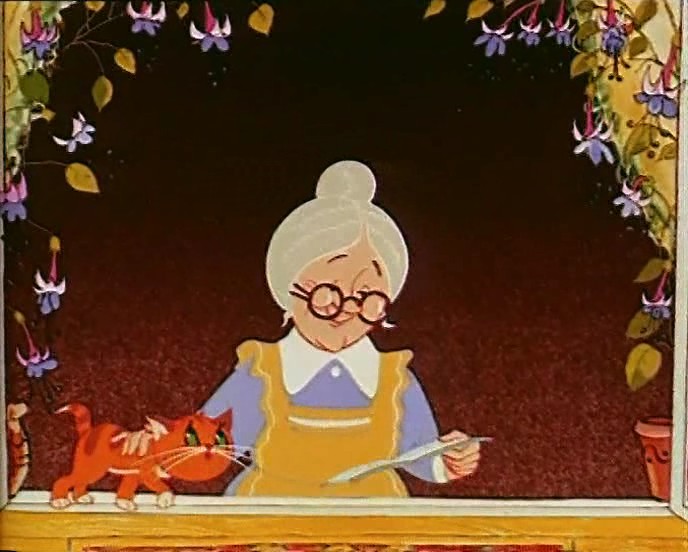 Загадки из бабушкиного сундучка:
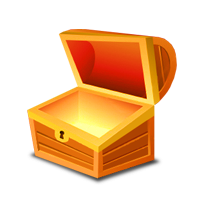 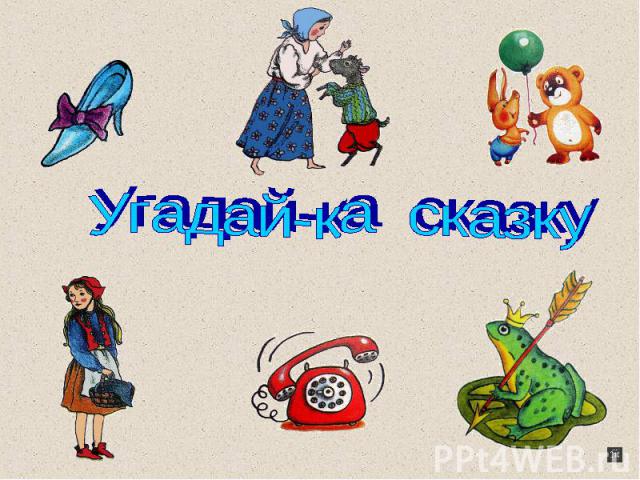 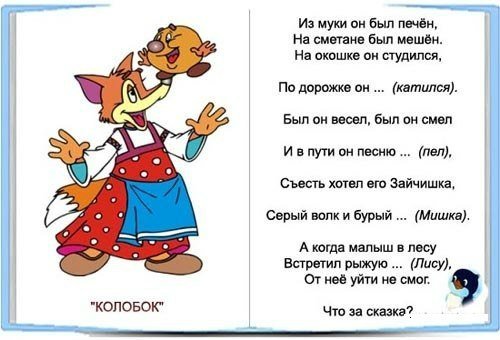 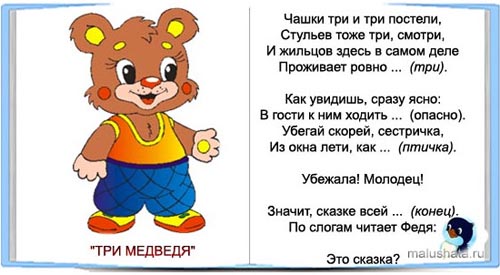 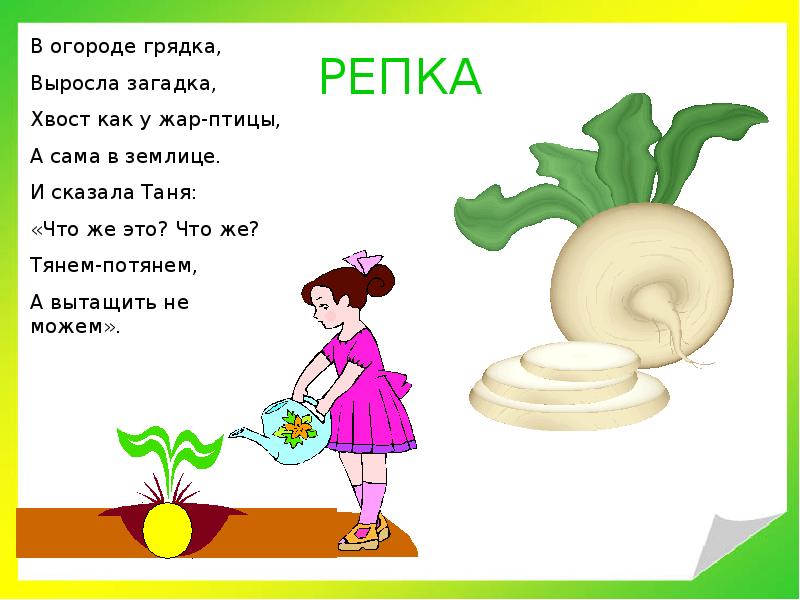 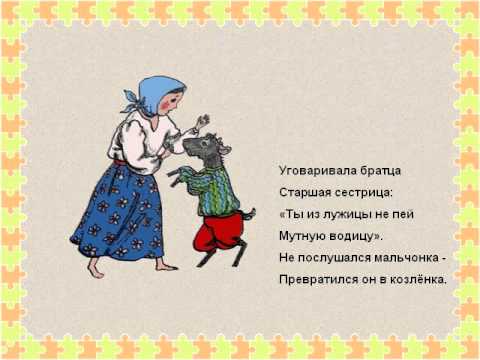 /«Сестрица Алёнушка и братец Иванушка»/.
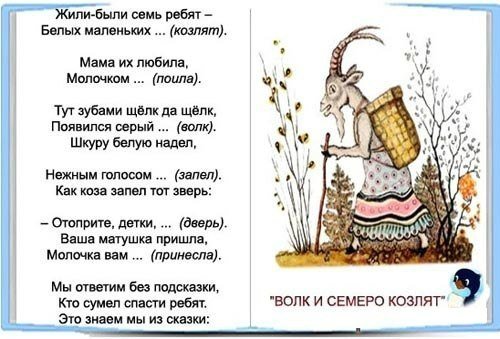 Д/и « Узнай сказки по иллюстрациям».
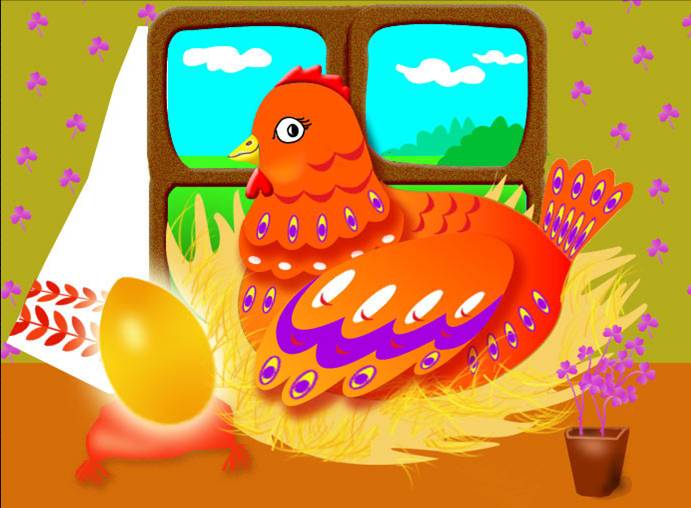 К
У
Р
О
Ч
К
А

Р
Я
Б
а
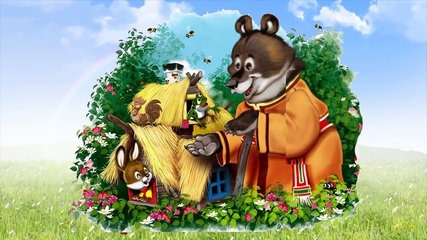 Т
е
Р
Е
М
О
к
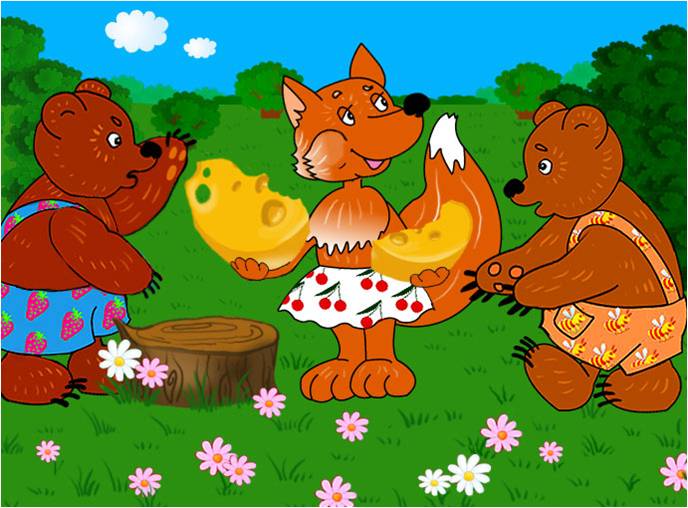 Д
В
А

 ж
А
Д
Н
Ы
х 

М
Е
Д
В
Е
Ж
О
Н
К
а
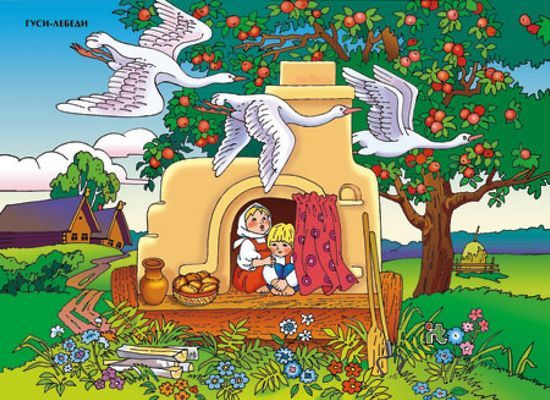 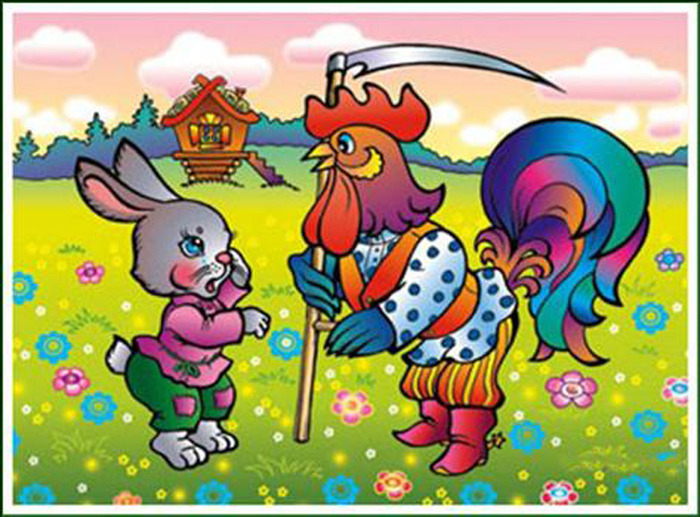 З
А
Ю
Ш
К
И
Н
а 

И
З
Б
У
Ш
К
а
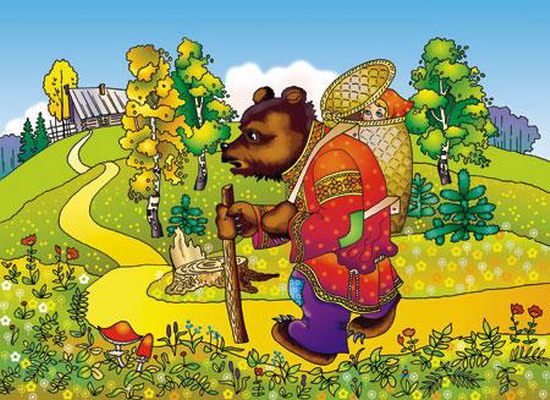 М
А
Ш
А

 и

 м
Е
Д
В
Е
Д
ь
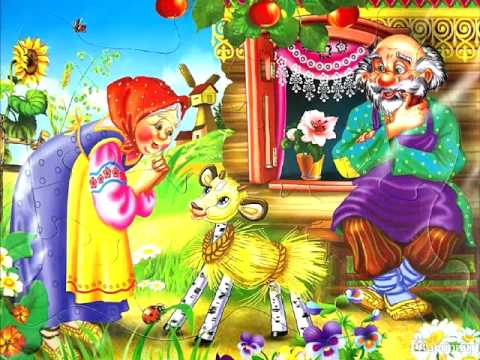 Б
Ы
Ч
О
К

 С
М
О
Л
Я
Н
О
Й

 Б
О
Ч
О
К
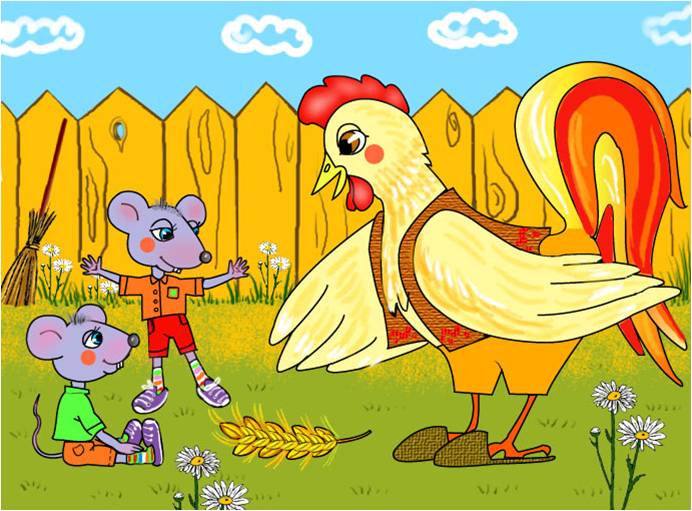 К
О
Л
О
С
О
к
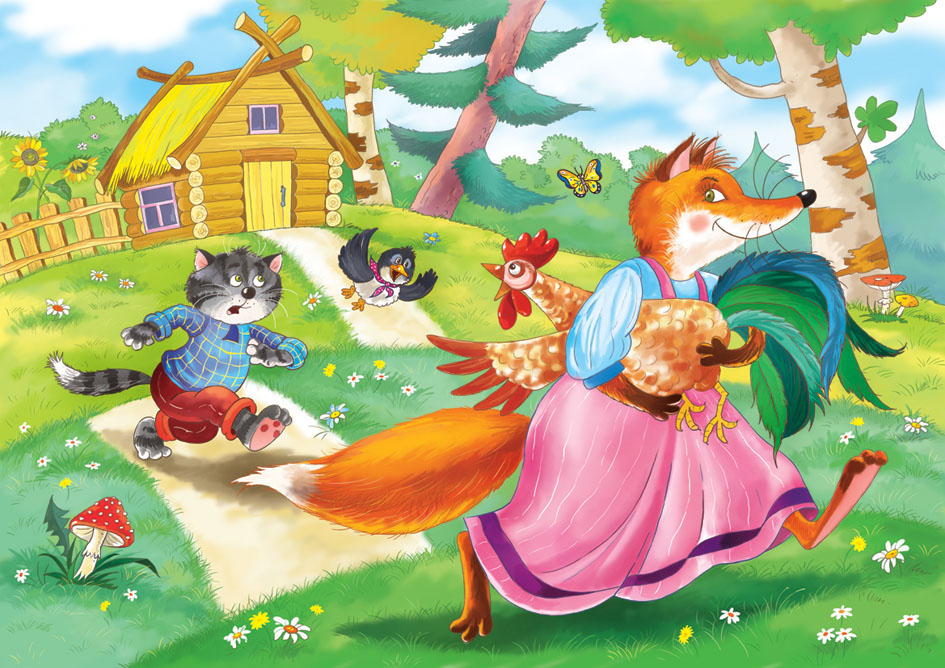 К
О
т 

П
Е
Т
У
х 

и 

Л
И
С
а
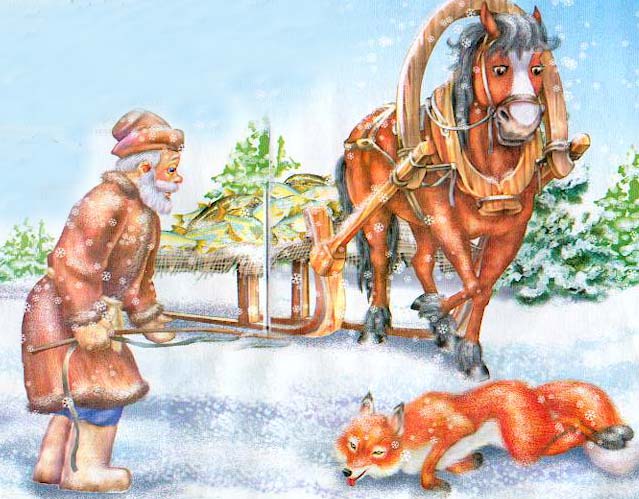 Л
И
С
И
Ч
К
А

С
Е
С
Т
Р
И
Ч
К
А

 и
С
Е
Р
Ы
Й

 в
О
Л
к
Д/и «Назови героев».
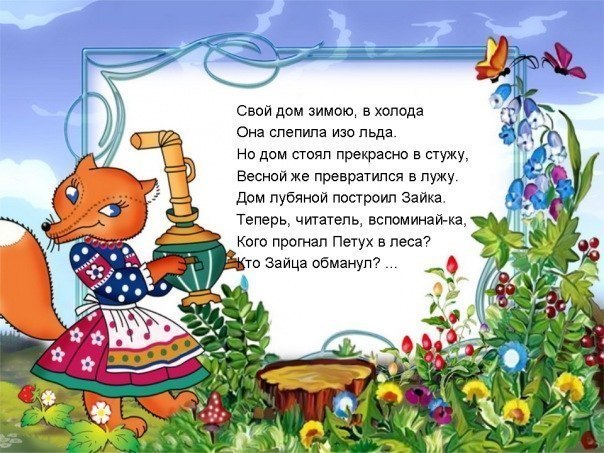 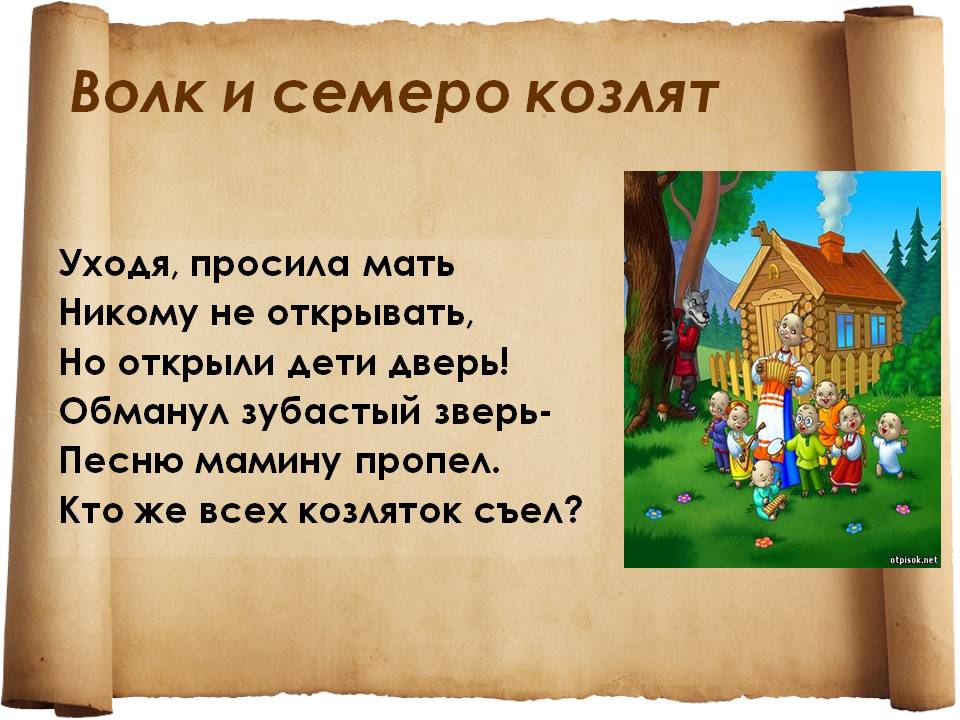 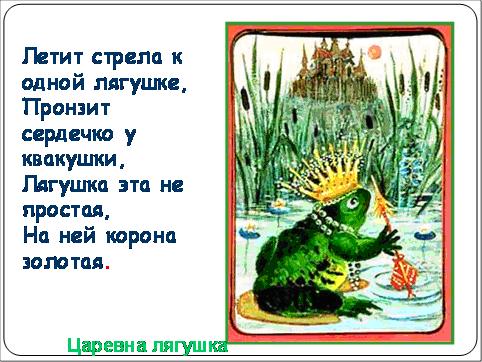 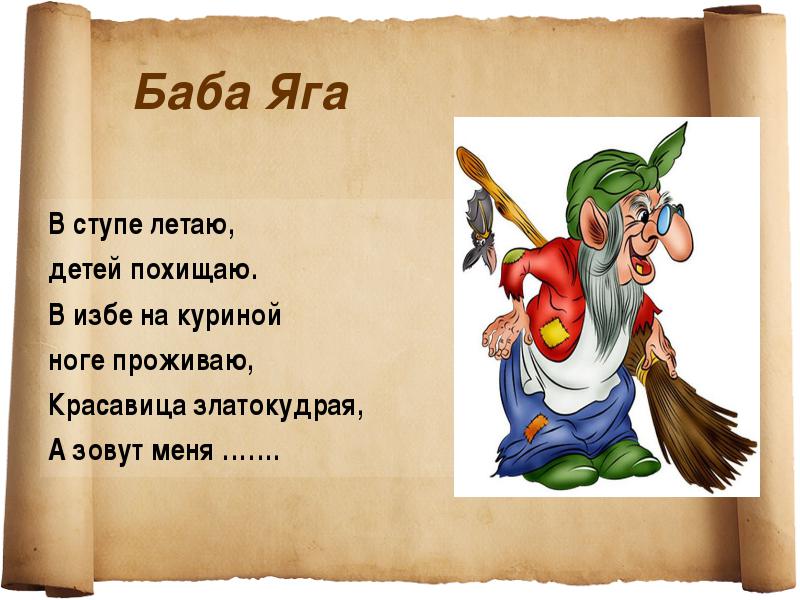 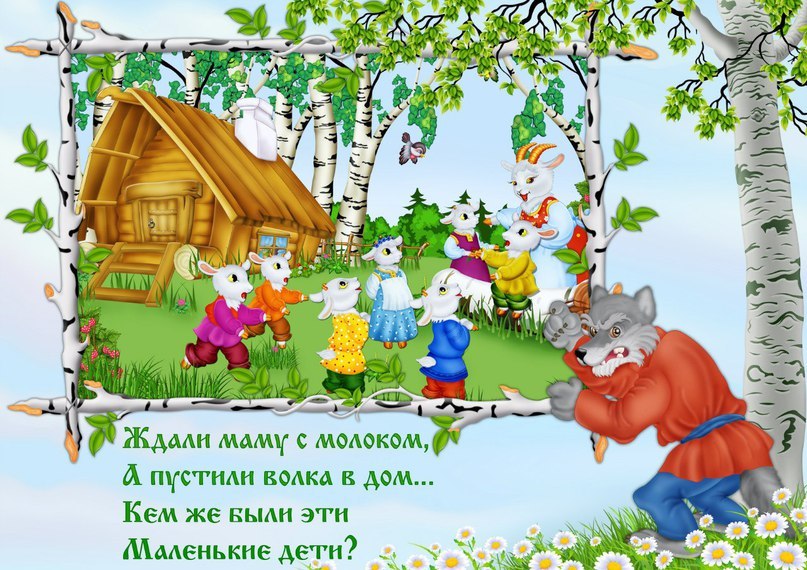 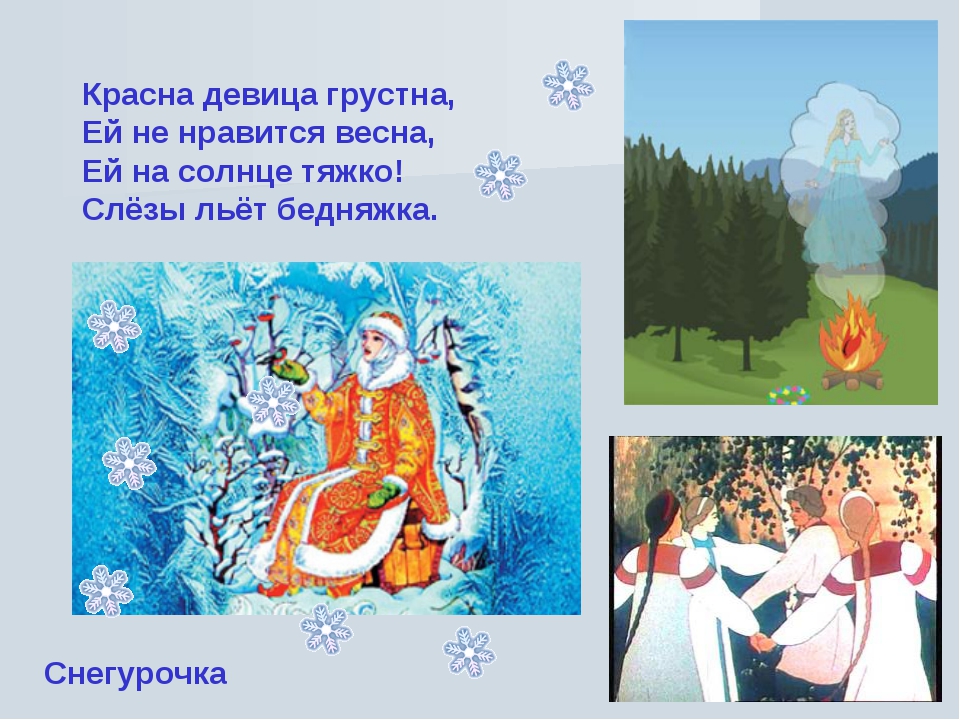 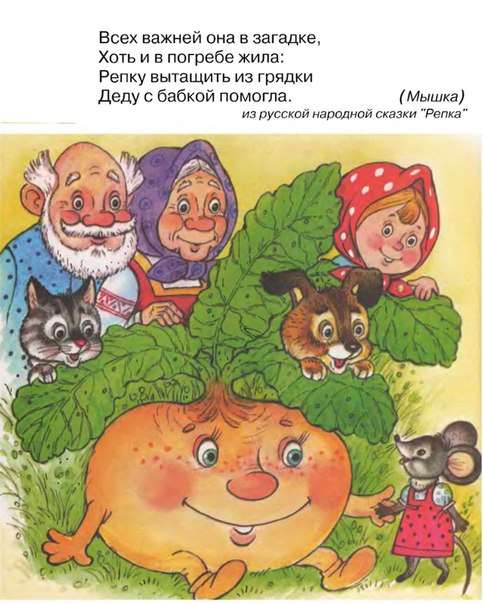 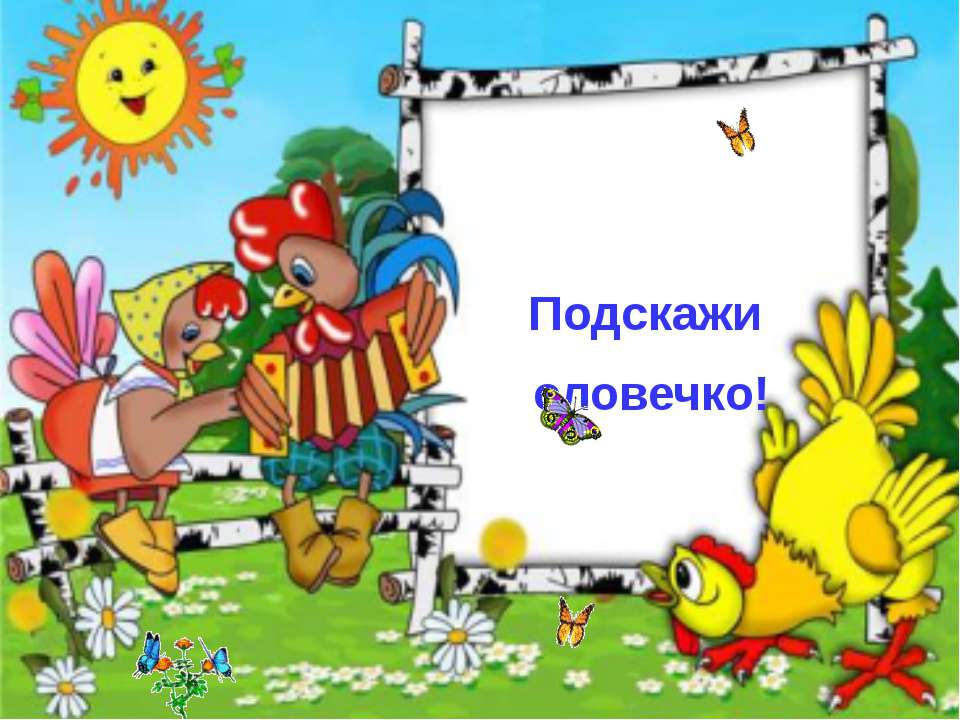 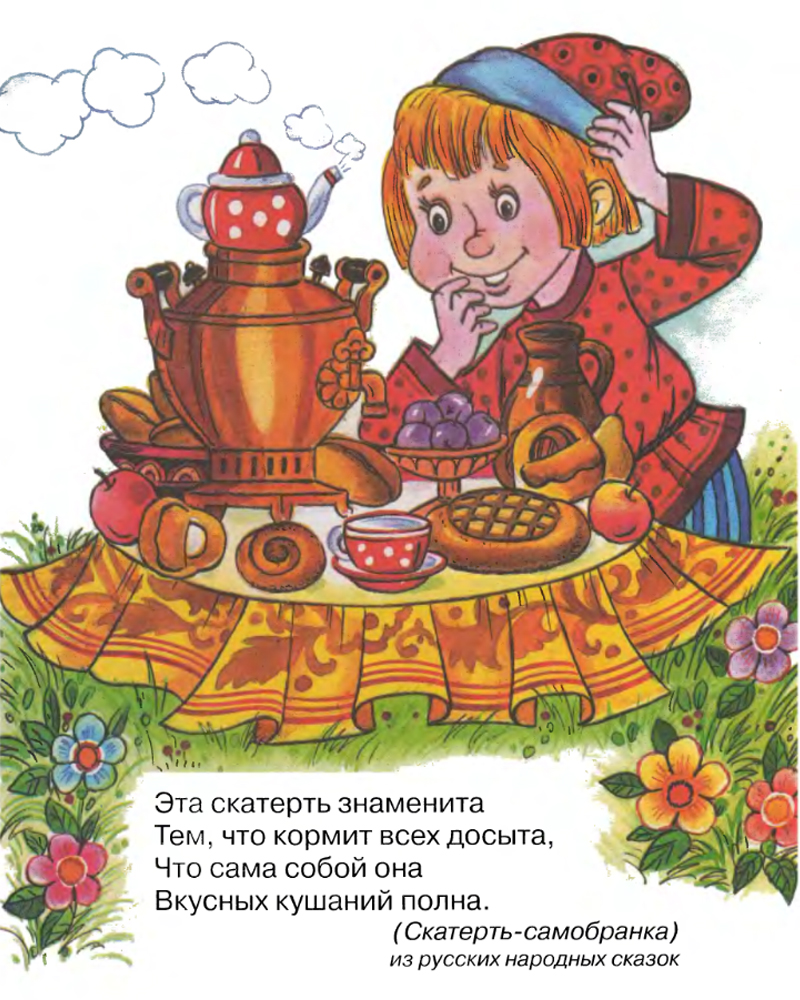 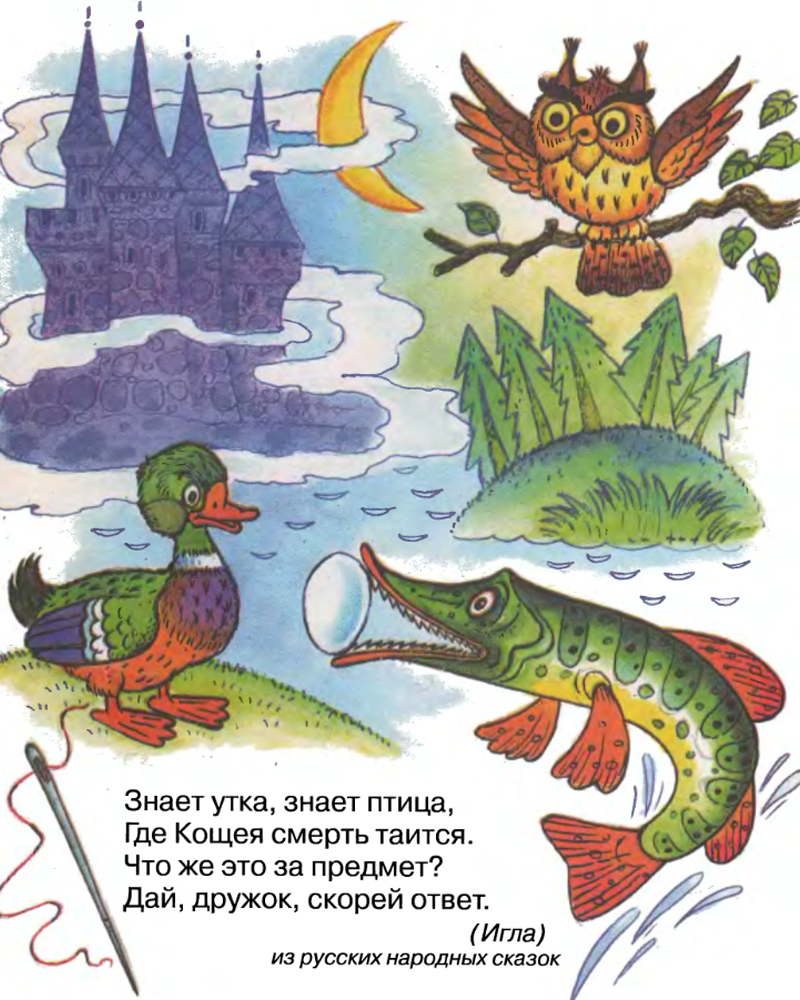 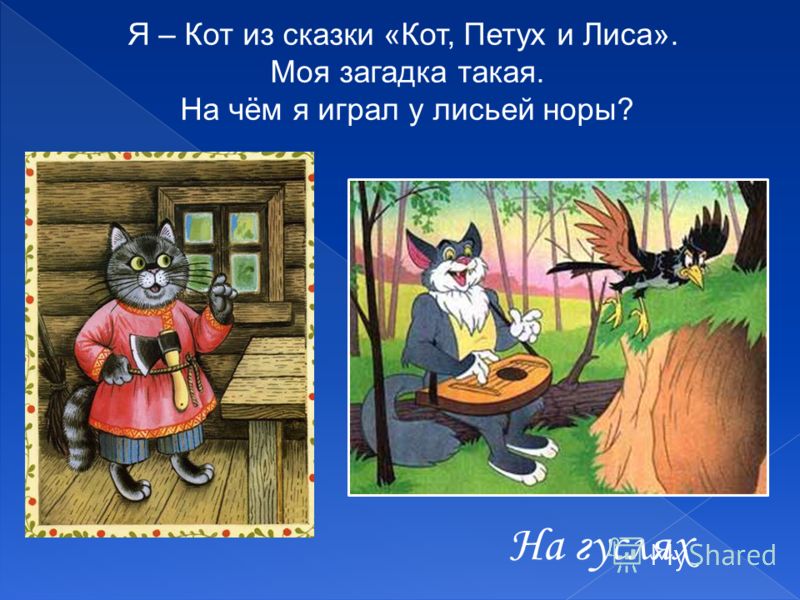 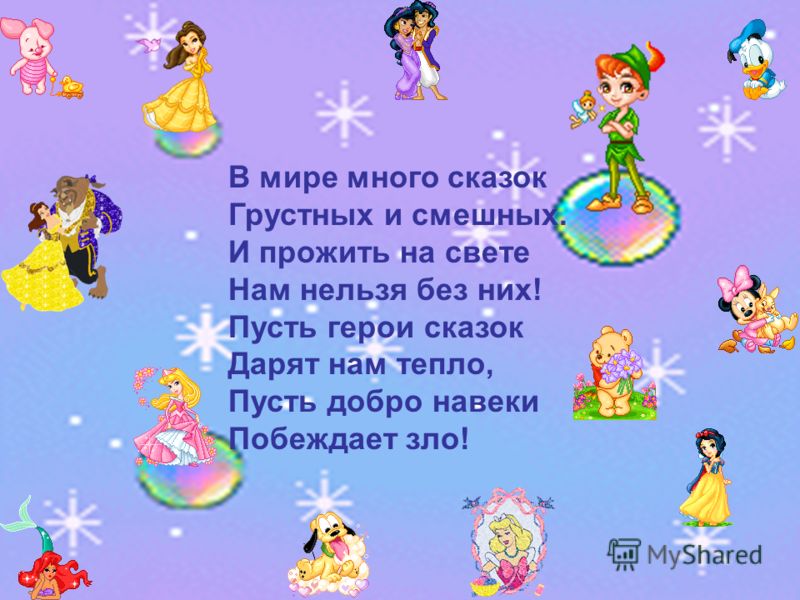 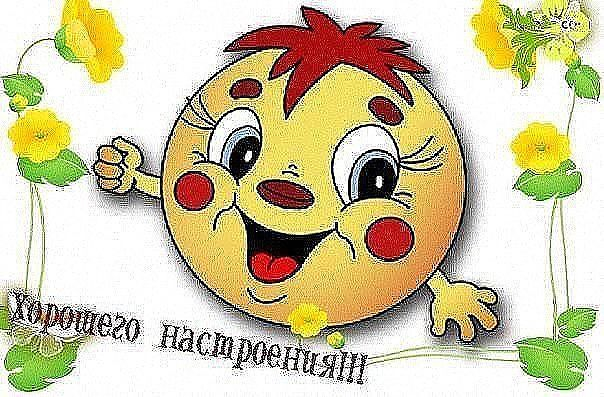